Was wäre dein tiefster Wunsch, wenn du einen bei Gott frei hättest für Ismael? Überlege kurz und halte inne, um darüber nachzudenken. (Umfrage mit Mentimeter )
Gottes Gegenwart ist unser kostbarster SchatzPatrick Noser
STÄNDIG IN GOTTES GEGENWART LEBEN
Eines habe ich vom HERRN erbeten, das ist mein tiefster Wunsch: alle Tage meines Lebens im Haus des HERRN zu wohnen,
Psalm 27,4a
um die Freundlichkeit des HERRN zu sehen und über ihn nachzudenken - dort in seinem Heiligtum.
Psalm 27,4b
IN GOTT SCHUTZ ZU FINDEN
Denn er wird mich am Tag des Unglücks in seinem Zelt bergen, mir dort in der Verborgenheit seinen Schutz gewähren und mich auf einem hohen Felsen in Sicherheit bringen. Und erhobenen (kühn) Hauptes werde ich auf meine Feinde rings um mich herabsehen.
Psalm 27,5-6a
GOTT SEINEN DANK BRINGEN
Und ich will dort in seinem Heiligtum mit lautem Jubel meine Dankopfer bringen. Ich will den Herrn preisen mit Musik und Gesang.
Psalm 27,6b
Was nehme ich mit in den Alltag?
Das Bewusstsein von Gottes 
   Gegenwart im Alltag ist entscheidend.
2.Setze Gott ins Zentrum deines Lebens, 
   nicht die Umstände. 
3.Ein Lebensstil der Dankbarkeit ist 
   grundlegend.
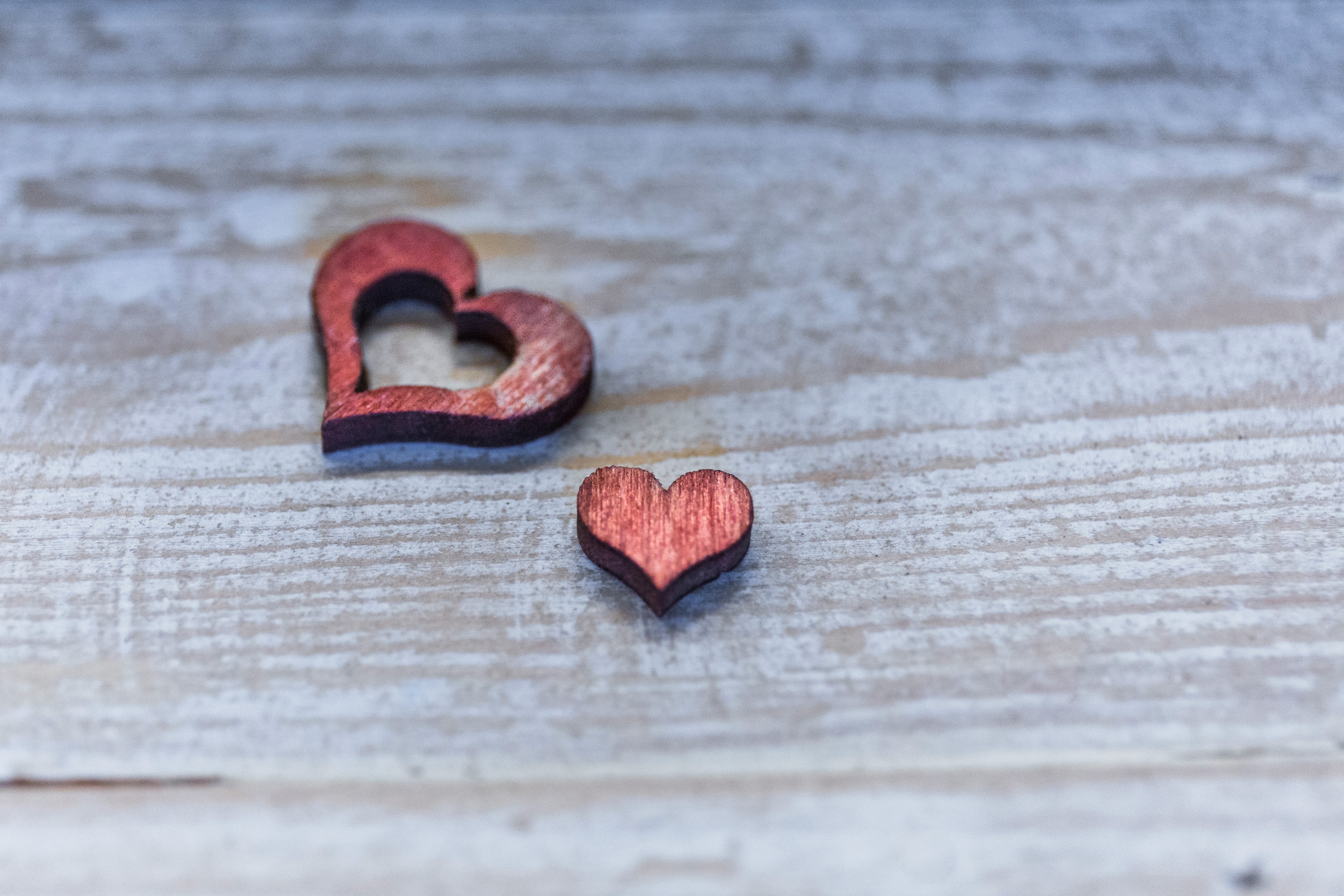 Mein Herz hält dir vor dein Wort: ‹Ihr sollt mein Antlitz suchen.› Darum suche ich auch Herr, dein Antlitz.                
                                                             Psalm 27,8